İŞLETME
Bir Bilim Dalı Olarak İşletme
İktisadi Mal ve Hizmetlerin Üretildiği Birim Olarak İşletme
	Bir Bilim Dalı Olarak İşletme
İşletme biliminin inceleme ve araştırma konusunu işletmeler oluşturur. İşletme bilimi işletmelerin iç ve dış çevresindeki olayları inceleme, bunların nedenlerini araştırma, açıklama ve belirli ilkeleri ortaya koyma amaçlarını taşımaktadır.
MATEMATİK
İSTATİSTİK
SOSYOLOJİ
MANTIK
HUKUK
PSİKOLOJİ
TARİH
EKONOMİ
İşletme Biliminin Diğer Bilimlerle İlişkisi
İŞLETME
İktisadi Mal ve Hizmetlerin Üretildiği Birim Olarak İşletme
Literatürde işletme kavramının çok sayıda tanımı yapılmıştır. Bu tanımlardan birine göre işletme, “toplumdaki bireylerin ihtiyaçlarını kâr sağlama amacıyla karşılamak için, düzenli olarak ürün ya da hizmetin üretim ya da dağıtımını gerçekleştiren ekonomik bir etkinlik”tir. Tanımdan da anlaşılacağı gibi, işletme yalnızca otomobil, mobilya ve giysi gibi somut ürünler üretmez, aynı zamanda eğitim, sağlık ve ulaşım gibi hizmetleri de sağlar. Ayrıca işletmeler üretilen ürün ya da hizmetlerin dağıtımını da gerçekleştirirler.
İşletme çok daha basit ve genel kabul görmüş bir tanıma göre, “insan ihtiyaçlarının karşılanması için ürün ve /veya hizmet üretiminin gerçekleştirildiği ekonomik birim” olarak da tanımlanabilir.
İşletmelerin Ortak Özellikleri
İşletmeler, ekonomik bir etkinlik gerçekleştirir.
İşletmeler, üretim ya da satın alma ve dağıtım faaliyetlerini yerine getirir.
İşletmeler, ürün ve hizmetle ilgili iş anlaşmaları yapar.
İşletmeler, süreklilik ve düzenlilik gösterir.
İşletmeler, bireylerin ihtiyaçlarını karşılayarak kâr sağlama amacını güder.
İşletmeler risk taşır.
İşletmeler için insan, önemli ve kritik bir faktördür.
İşletme-Sektör-Ekonomi İlişkisi
İşletmelerin Ekonomideki Yeri
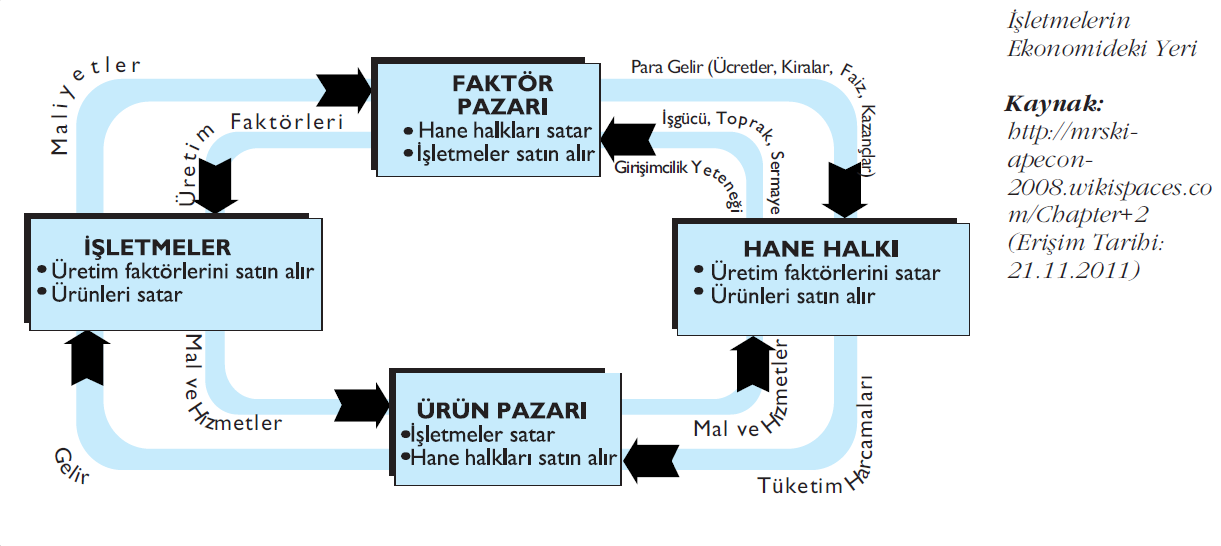 İşletmelerin Ekonomideki Yeri
Ekonomik yapı içerisinde, hane halkları ve işletmeler ürün ve hizmet pazarı ve üretim faktörü pazarı ile etkileşim içerisindedirler. Ürün pazarlarında, hane halkları alıcı, işletmeler satıcı konumunda iken üretim faktörleri pazarında, hane halkları satıcı, işletmeler ise alıcı konumundadır. Diyagram aynı zamanda, paranın nasıl kazanıldığı ve harcandığını ve ekonomi etrafında nasıl hareket ettiğini de bize göstermektedir.
İşletmelerin Ekonomideki Yeri
Ekonomik akış diyagramı, ekonomide reel gelir büyümesinin tamamen reel üretim büyümesine bağlı olduğunu göstermektedir. Buna göre; ekonomide emek, sermaye, doğa, teknoloji gibi üretim faktörlerinde bir artış yaşandığında, işletmeler bu faktörler karşılığında faktör sahiplerine ücret, faiz ya da rant olarak ödemelerde bulunurlar. İşletmeler, üretim faktörlerini kullanarak ürün ve hizmet üretirler ve ürettikleri bu ürün ve hizmetleri hane halklarına satarlar. Hane halkları, arz ettikleri üretim faktörleri karşılığında elde ettikleri gelirleri, ihtiyaçlarını karşılamak üzere, işletmeler tarafından üretilen ürün ve hizmetleri satın almak üzere kullanır. Hane halkları tarafından yapılan bu harcamalar, yukarıda da belirttiğimiz gibi faktör geliri olarak tekrar hane halklarına geri döner.
İşletme ve Çevresi
İşletmelerin hayatta kalmak için, içinde bulundukları çevre ile iyi ilişkiler kurması önemlidir. işletmeler ve çevreler arasında karşılıklı çıkarlar söz konusudur. İşletmeler içinde bulundukları çevreyi etkileyebileceği gibi, çevre de işletmeleri doğrudan ya da dolaylı etkileyebilir. işletmenin ilişki kurduğu çevresi “uzak” çevresi olabileceği gibi “yakın” çevresi de olabilir.
	İşletmelerin çevresi; 
İç çevresi
Sektörel çevresi
Ulusal çevre
Uluslararası çevre 

	olmak üzere dört başlık altında incelenebilir.
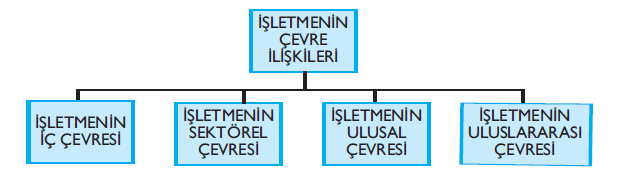 İşletmenin İç Çevresi
İşletmenin iç çevresi olarak işletme içinde bulunan aktörler kabul edilebilir. İşletme sahipleri, ortaklar, yöneticiler ve çalışanlar bu grup içinde yer alır. Bazı aile işletmelerinde, işletme sahibi ile yönetici aynı kişidir. Bu durumda girişimcilik ve yöneticilik görevleri aynı kişide toplanmıştır. 
Nispeten küçük işletmelerde bu durum normal karşılansa da büyük, kurumsal, çok ortaklı işletmelerde yönetici ve girişimcinin “aynı” kişi olması doğru değildir. Nitekim kurumsal yönetim (corporate governance) anlayışına göre; hesap verenle, hesap soranın farklı kişiler olması gerekir.
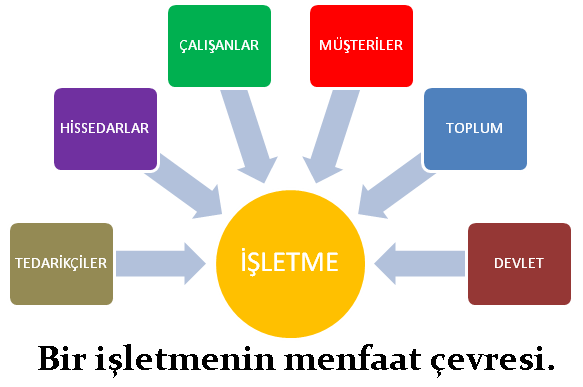 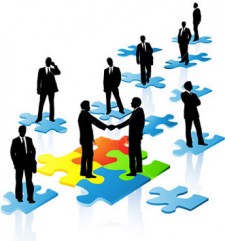 İşletmenin İç Çevresi
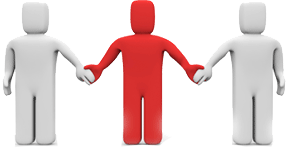 İşletme Sahipleri, Ortaklar
İşletme sahipleri ve hissedarları işletmenin kuruluşundan itibaren işletme ile etkileşim halindedirler ve beklentileri fazladır. İşletme sahipleri ve hissedarlar kuruluş aşamasında sağladıkları sermayenin kısa sürede kendilerine dönüşlerini beklerler. Bu nedenle sermayelerinin takibini sağlamak ve sermayelerinden kâr elde edebilmek için işletme ile sürekli bir etkileşim içinde bulunurlar.
İşletme sahipleri ortak oldukları işletmenin verimli çalışmasını, işletme kaynaklarından yeterli düzeyde faydalanabilmeyi (ortaklıkları oranında kâr payı almak-temettü almak), işletme tarafından sürekli bilgilendirilmeyi ve işletmenin itibarının yüksek olmasını beklerler.
İşletmenin İç Çevresi
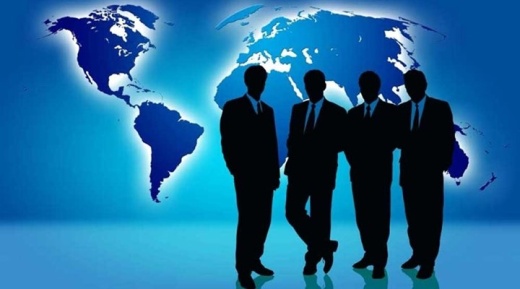 İşletme Çalışanları

İşletmelerin amaçlarına ulaşabilmeleri için farklı becerilere ve uzmanlıklara sahip çalışanlar istihdam etmeleri gerekir. işletmeler için iş gücü rekabette önemli bir koşuldur. İşletmeler deneyimli ve başarılı iş gücünü kullanarak rekabette üstünlük sağlamak isterler. Bu nedenle nitelikli çalışanların işletmeye kazandırılması önemlidir. İşletmeler eğitimler aracılığıyla hali hazırdaki çalışanlarının niteliklerini korumaya çalışırlar.
Aslında işletmeyi işletme yapan çalışanlardır. Yoksa işletmenin binası, kullandığı teçhizatlar, makineler, bilgisayarlar kolayca değiştirilebilir. En azından uygun fonları bulan her girişimci istediği “modern” işletmeyi kurabilir. Ancak o işletmeyi rekabette öne geçiren çalışanların “hayal gücüdür”. Bu yüzden önemli olan işletmeyi bir yerlere getirecek, rekabette öne çıkaracak nitelikleri çalışanları bulmaktır.
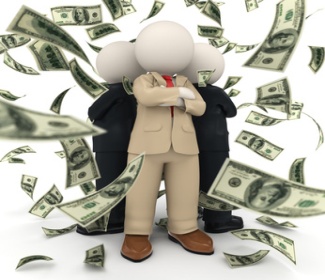 İşletmenin İç Çevresi
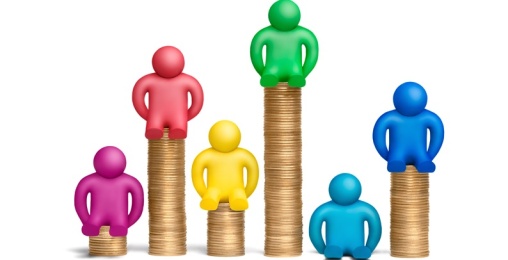 Ücret ve İş Yaşamı Kalitesi
İşletmelerde çalışan ve işletme arasında en önemli ilişki “ücret” konusunda ortaya çıkmaktadır. Ücret ve iş koşulları ile ilgili ilişkiler yazılı olarak ve yasal düzenlemeler ile belirlenmiştir. işletme ve çalışanlar arası ilişkiler işletme beklentilerinin ve çalışan isteklerinin karşılandığı sürece sağlıklı biçimde devam eder. 
Nitelikli çalışanlar iyi ücret ve iş güvencesinin yanında çalıştıkları yerin iş yaşamı kalitesinin yüksek olmasını isterler. iş yaşamı kalitesi yüksek bir işyerinde insanlar birbirine “Hanım, Bey” diye hitap eder, bir şey istediğinde “lütfen” der, “rica ederim” der, fiillerin sonuna “-misin, -mısın” eklerini getirir. Yıllık izin sürelerinin, her gün yiyecekleri yemeğin kalori miktarının, evlerine gidecekleri servisin güzergâhının, hastalandıklarında tedavi olacakları yerin, fazla mesaiye kaldıklarında alacakları ek ücretin önceden belirli olması vb. konular iş yaşamı kalitesinin göstergeleri arasında sayılabilir.
Patron ve üst yöneticiler nitelikli çalışanları işletmelerine çekmek ve işletmelerinde tutmak için bu sayılan işletmelerindeki zemine, iş yaşamı kalitesine özen göstermek zorundadır.
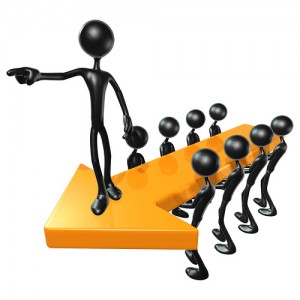 İşletmenin İç Çevresi
Yöneticiler
Yöneticiler, işletmenin yönetimini üstlenmiş olan ancak girişimcinin isteğiyle ücret karşılığı çalışan kişilerdir. Bu nedenle yöneticiler girişimcilerin istekleri doğrultusunda hareket ederler ve girişimci - çalışan arası iletişimde aracılık yaparlar. Çalışanlar iş ile ilişkilerinde yöneticilerle iletişime geçerler. Çalışanlar ve tüketiciler açısından bakıldığında yöneticiler, isteklerini gerçekleştirebilecek kişiler gibi gözükseler de yöneticilerin sınırları ancak girişimcinin belirlediği kadar olduğu unutulmamalıdır.
Yöneticiler de diğer çalışanlar gibi emeklerinin karşılığı olan ücret konusunda işletme sahipleri ile ilişki halindedirler. işletme sahipleri yöneticilerden etkili ve verimli çalışma beklerken, yöneticiler de iş sahiplerinin beklentilerini diğer çalışanları yönlendirerek ve koordine ederek yerine getirmeye çalışırlar. 
Bazen de özellikle küçük aile işletmelerinde girişimci olan kişi (patron), aynı zamanda işin başında olan yönetici olabilir. Ancak bu durumda hem yürütme, hem de denetim fonksiyonunu aynı kişinin yürütmesi sağlıklı bir durum değildir. işi yapanlarla, denetleyenlerin farklı otoriteler olmasına “Kurumsal Yönetim” adı verilir. Başka bir ifadeyle kurumsal yönetim (corporate governance) işletmedeki söz sahipleri ile hak sahipleri arasındaki ilişkilerin düzenlenmesidir.
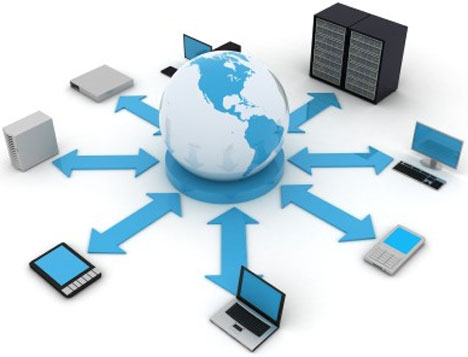 İşletmenin Sektörel Çevresi
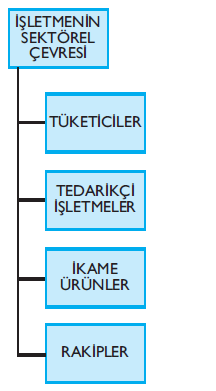 İşletmeler bir yandan kendilerine kurulma ve işleyiş imkânı veren kişilere, diğer yandan ise faaliyetlerinin yönlendirileceği kişi ve kurumlara karşı sorumluklarını yerine getirmek amacıyla ilişki kurmak mecburiyetindedirler.
İşletmenin faaliyetlerini sürdürebilmesi ve uzun süreler var olabilmesi için sektörel çevreleri ile yakın ilişkiler kurması çok önemlidir. İşletmelerin sektörel çevresi dört başlık altında toplanabilir:
Tüketiciler,
Tedarikçi işletmeler,
İkame ürünler,
Rakipler.
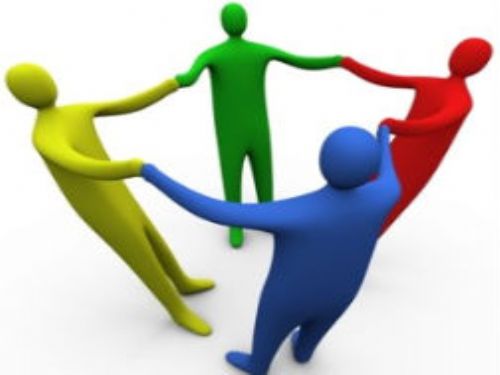 İşletmenin Sektörel Çevresi
Tüketiciler
Tüketiciler, piyasada işletmeler tarafından sunulan ürünlerin potansiyel kullanıcılarıdır. Tüketiciler belirli ihtiyaçlarını ve isteklerini karşılamaya yönelik hareket ederler.
Tüketiciler ürünü satın aldıklarında ise o işletmenin tüketicisi ve aynı zamanda müşterisi olurlar. 
Tüketiciler, bireysel tüketiciler olabileceği gibi endüstriyel tüketiciler de olabilir.
Tüketiciler ile kurulacak ilişkiler işletmenin başarısını belirleyici olacaktır. 
Tüketiciler açısından işletme ile iletişim ürün veya hizmet satın alma ile oluşurken; işletme açısından ise iletişim tüketici ihtiyaç ve isteklerini saptamak ve değişimlerini belirleyerek yeni pazarlara yönelmek şeklinde olacaktır.
Tüketiciler işletmelerden ihtiyaç ve isteklerine uygun ürün ve hizmet sunmasını beklerler. İşletme ise tüketicilerin bu ihtiyaç ve isteklerini karşılayarak pazarda yer sahibi olur. Bu nedenle işletme ve tüketici arasında iki taraf için de olumlu sonuçlar oluşturacak ilişkiler kurulması önemlidir .Genel olarak tüketicilerin işletmeden beklentisi kaliteli ürün ya da hizmeti ucuza almaktır.
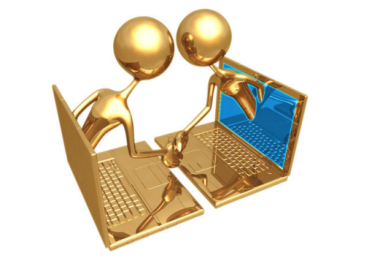 İşletmenin Sektörel Çevresi
Tedarikçiler
Tedarikçiler, işletmelerin üretimde kullanacakları ham madde, yarı mamul, madde, finans, enerji, insan kaynağı, danışmanlık, bilgi vb. ihtiyaçlarını karşılayan kurumlardır. 
Üretilecek ürünlerin kalitesi işletmelerin dışarıdan tedarik edeceği ürünlerin kalitesi ile doğru orantılıdır. Üretici ve tedarikçi arasında kurulacak ilişki, kalitenin korunması, zamanında ürünlerin pazara sunulması çok önemlidir.
İşletmelerin üretim yapabilmeleri için ucuz ve kaliteli ham maddeye zamanında ulaşabilmeleri gerekmektedir. Tedarikçi işletmeler açısından ise sipariş aldıkları işletmelerle olan ilişkilerinin sürekliliği önem taşımaktadır. Başka bir deyişle tedarikçiler uzun süreli iş ilişkileri kurmak isterler. Bu nedenle iki kesimin arasında kurulacak iyi ilişkiler, iki tarafa da fayda sağlayacaktır.
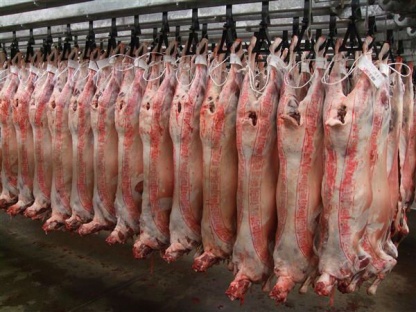 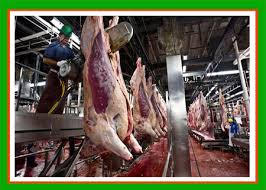 İşletmenin Sektörel Çevresi
İkame Ürünler
İkame ürünler, işletmenin ürünlerinin yerini alabilecek ürün ve hizmetlerdir. 
Yöneticiler, rekabet açısından rakiplerin ürünlerini, faaliyetlerini ve ataklarını izlemenin yanında ikame ürün tehdidini de izlemek zorundadır. Çünkü tüketici beklentilerinde meydana gelebilecek değişiklikler tüketicileri ikame ürüne yönlendirme ihtimalini yükseltir. Klasik ikamelere örnek olarak şunlar verilebilir: dana eti yerine kuzu eti, karayolu yerine demir yolu ulaşımı. 
Bir de bazı hizmetler, başka hizmetlerle ikame edilebilir. Örneğin güvenlik hizmeti olarak bekçilerin yerine elektronik alarm sistemi kullanmak ya da toplantı amacıyla video konferans teknolojisi kullanımı gibi.
İşletmenin Sektörel Çevresi
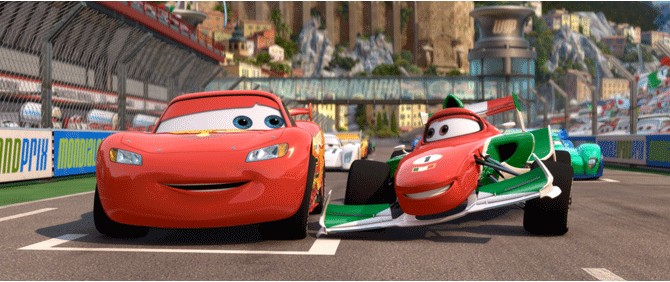 Rakip Firmalar

Rakipler, aynı sektör içerisinde ve aynı hedef kitle için benzer ürün veya hizmet üreten işletmelerdir. İşletmeler aynı sektörde daha fazla paya sahip olmak daha fazla satış geliri elde etmek amacıyla diğer işletmelerle rekabet içine girerler. 
Rakipler birbirlerini sürekli olarak izler ve birbirlerinin yaptıkları hamlelere karşılık verme çabasındadırlar. Tüm bunların yanında günümüzdeki küresel rekabetten dolayı bazı işletmeler rekabet yerine birlikte hareket etmektedirler. Rakipler işletmeden centilmence rekabet etmesini ister. Aynı futboldaki (fairplay) yaklaşımı gibi. Ancak bu şekilde yapılan ticaret anlamlıdır. Aksi halde bir işletme faturasız ürün alıp faturasız satıyorsa ya da sigortasız işçi çalıştırıyorsa (maliyetleri düşünmek için) rekabette rakiplerin karşısında avantaj sağlayabilir. 
Devlet farklı mekanizmalarla (teftiş vb.) haksız rekabeti önlemeye çalışır. Çünkü haksız rekabet vergi kaybı da doğurduğu gibi yatırımcıların o ülkeyi terk etmesini hızlandırır. İşletmelerin haksız rekabet ortamına girmeleri işletmeler için olumsuz bir izlenim yaratmaktadır. İşletmeler rakiplerine üstünlük sağlayabilmek için etik dışı davranışlar sergilemektedirler. Ancak bu gibi durumlarda devletin müdahalesi de söz konusu olabilmektedir.
İşletmenin Ulusal Çevresi
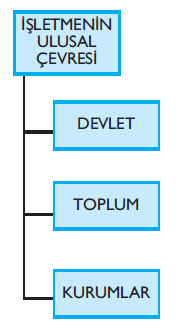 İşletmenin içinde bulunduğu ülkedeki işletmeyi doğrudan veya dolaylı etkileyecek tüm etmenler işletmenin ulusal çevresini oluşturur. İşletmenin ulusal çevresi aşağıdaki üç unsurdan oluşur:
Devlet,
Toplum,
Kurumlar.
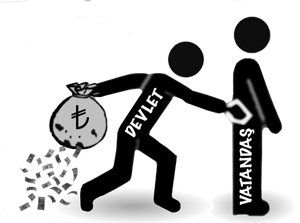 İşletmenin Ulusal Çevresi
Devlet
Devlet yasalarla ve benzeri düzenlemelerle işletmeler üzerinde yaptırım gücüne sahiptir (Mevzuat). Bunun yanında devletin diğer kişi ve kurumlarla arasındaki ilişkileri düzenlemesi için işletmelerle ilişki içinde olması kaçınılmazdır. İşletmeler açısından ise işletme sürekliliğini sağlamak için devlet tarafından zorunlu tutulan yaptırımlar işletmelere devlet ile ilişkileri mecbur kılmaktadır. 
Devletin üstlenmiş olduğu görevleri yerine getirebilmesinde işletmelerin sağladığı maddi ve manevi katkı önemlidir. İşletme faaliyeti sonucu istenen ödentiler, zorunlu vergiler ve diğer ödentiler devlet ve işletmeler arası yakın ilişki gerektirir.
Devlet ile işletme arası ilişkilerin daha iyi bir şekilde yürütülmesi için işletmelerin istihdama olanak sağlamaları, vergi ve benzeri yükümlülüklerini yerine getirmeleri, devlet politikalarına uyumluluk göstermeleri, döviz tasarrufuna yönelik önlemler almaları ve olağanüstü durumlarda ülkeye yardımcı olmaları gerekmektedir.
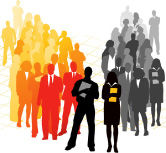 İşletmenin Ulusal Çevresi
Toplum
Toplum ve işletme ilişkileri, tüketici grubunu da içine alan geniş bir kitledir. Toplum ve işletme arası ilişkiler hem toplumun işletmeden beklentileri hem de toplumdaki bireylerin işletmelerden beklentileri olarak iki açıdan ele alınabilir: İşletmenin sunduğu ürün-hizmetler ile tüketicileri tatmin etmesi ve istihdam gibi konular işletme ile toplumdaki ilişkilere örnek olarak verilebilir. İkinci açıdan ise işletmeler, toplumsal kaynakları kullanan varlıklardır. Bu nedenle işletmelerin çevreye etkileri, kültürel ve toplumsal değerlere duyarlılığı gibi konular işletme ve toplum arası ilişkileri yakından ilgilendirir. Diğer yandan işletmelerin sosyal sorumluluk çerçevesinde yaptığı bazı gönüllü katkılar yine toplumun ihtiyaçlarını karşılamaya yöneliktir.
İşletmenin Ulusal Çevresi
Kurumlar
İşletmelerin ilişki içinde olduğu kurumlar başta aile olmak üzere dini, askeri, politik, kültürel, sosyal ve ekonomik nitelikli kurumlardır. İşletmelerin devlet ve toplum ile olan ilişkileri en başta bu iki öğenin desteği ile oluşan kurumlar sayesinde oluşur. İşletmelerin kurumlara karşı birtakım sorumlulukları vardır. Bunlar işletmenin etkileşim içinde olduğu grupların niteliğine göre farklılıklar gösterir. 
Örnek vermek gerekirse yapılacak reklamların çeşitli kültürel gruplara karşı saygılı olması işletme ve kurumlar arası ilişkide önem taşımaktadır. İşletmeler bu nedenle çeşitli kurumları incitici eylemlerde bulunmamalı ve sorumlulukları doğrultusunda hareket etmelidirler.
İşletmenin Uluslararası Çevresi
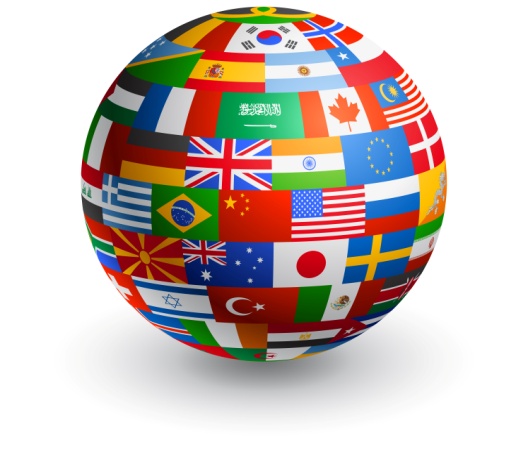 İşletmelerin uluslararası çevrede faaliyet gösterebilmesi için genellikle belirli bir büyüklüğe gelmesi ve yurt dışı ile bağlantılı işler yapması gerekmektedir. İşletmeler açısından faaliyette bulunacakları ülke ile iyi ilişkiler kurmaları önemli kolaylıklar sağlayacaktır. Mevcut piyasalardaki ani değişimler, yeni gelişen ülkelerarası piyasalar, önemli siyasal, kültürel ve politik uluslararası olaylar, dış ticarette iş birlikleri ve ülkelerarası teşvik ve engeller uluslararası çevrede işletmeler için önemli konulardır. Uluslararası düzeyde ortaya çıkan ilişkiler şu şekilde özetlenebilir:
Gidilen ülke pazar ve tüketicileri ile ilişkiler,
Gidilen ülkedeki resmi kurumlar ile ilişkiler,
Gidilen ülkedeki ekonomik ve ticari anlaşmalar,
Çok uluslu işletmeler.
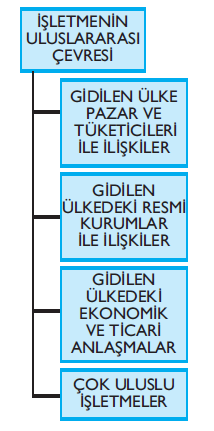 İşletmenin Uluslararası Çevresi
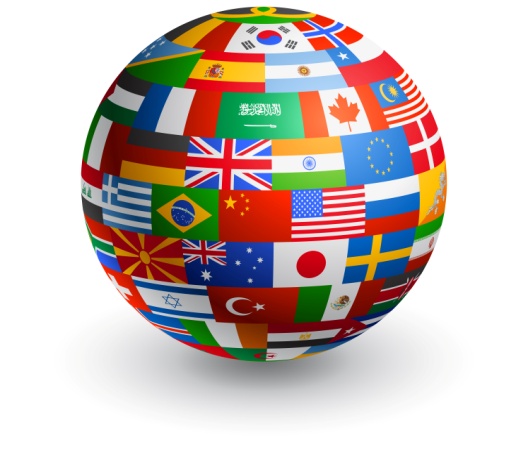 Gidilen Ülke Pazar ve Tüketicileri İle İlişkiler
İşletmelerin gidecekleri ülkedeki hedef kitleyi ve ürün pazarını iyi bilmesi rekabet açısından işletmelere önemli avantajlar sağlar. İşletmelerin diğer ülkelerde etkin bir biçimde faaliyet gösterebilmeleri için ülkelerin tüketici profillerini ve tüketim davranışlarını yakından izlemeleri gerekmektedir. Bunun yanında yatırım yapılacak ülkedeki ürün ve tüketici pazarı yakından incelenmeli ve gerekli ön araştırmalar yapılmalıdır.
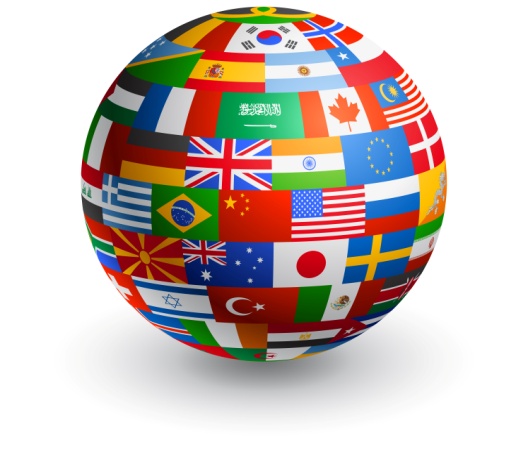 İşletmenin Uluslararası Çevresi
Gidilen Ülkedeki Resmi Kurumlar İle İlişkiler
İşletmeler faaliyet gösterecekleri ülkedeki resmi kurumları iyi tanımalıdır. Ülkedeki yabancı yatırımcılara yönelik uygulanacak tüm kanun ve kuralların işletmeler tarafından önceden araştırılması, işletmelere yapacakları yatırımın avantaj ve dezavantajlarını karşılaştırması açısından büyük kolaylıklar sağlayacaktır.
	
	Gidilen Ülkedeki Ekonomik ve Ticari Anlaşmalar
İşletmeler için gidilecek ülkedeki ekonomik ve ticari işletmeleri önceden incelemek büyük yarar sağlar. Bazı ülkeler arasında yapılmış özel ticari ve ekonomik anlaşmalar olabilir. İşletmeler ticari anlaşma yapılmış ülkelerde faaliyete geçerek vergi indirimi gibi bazı özel avantajlar elde edebilirler.
İşletmenin Uluslararası Çevresi
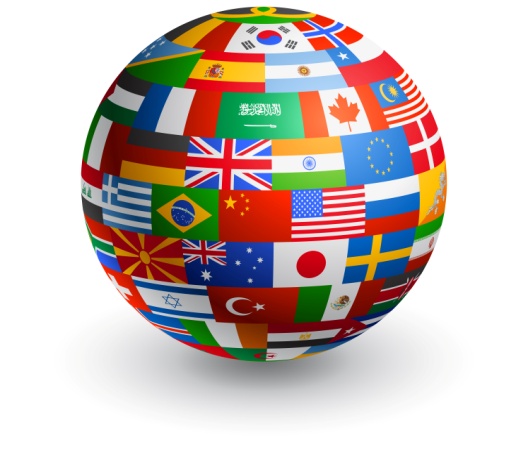 Çok Uluslu İşletmeler
Bazı işletmeler kuruluşlarından itibaren küresel işletme olma yolunda ilerlerken, bazı işletmeler ise ekonomik büyümeleri sonucu çok uluslu işletme haline gelebilirler. 
Çok uluslu işletmelerin kaynakları, ekonomik güçleri büyüktür. Çok uluslu işletmeler bulundukları ülkede güçlü bir konuma gelebilirler. Bu nedenle işletme ile ülke arasındaki ilişkiler iyi yürütüldüğü sürece iki taraf açısından da olumlu sonuçlar ortaya çıkması kaçınılmazdır. Tüm bunların yanında günümüzde küreselleşme ile birlikte işletme ve uluslararası çevre arası mesafe kısalmıştır. 
İnternetin ticarette kullanımı ile birlikte tüm uluslararası ticari anlaşmalar, zaman ve işlem maliyetleri gibi etkenler nerdeyse ortadan kalkmıştır. İşletmeler artık internet aracılığı ile diğer ülkelerle kolay ve düşük maliyetle ticaret yapabilmektedirler.